Saying what I and others do
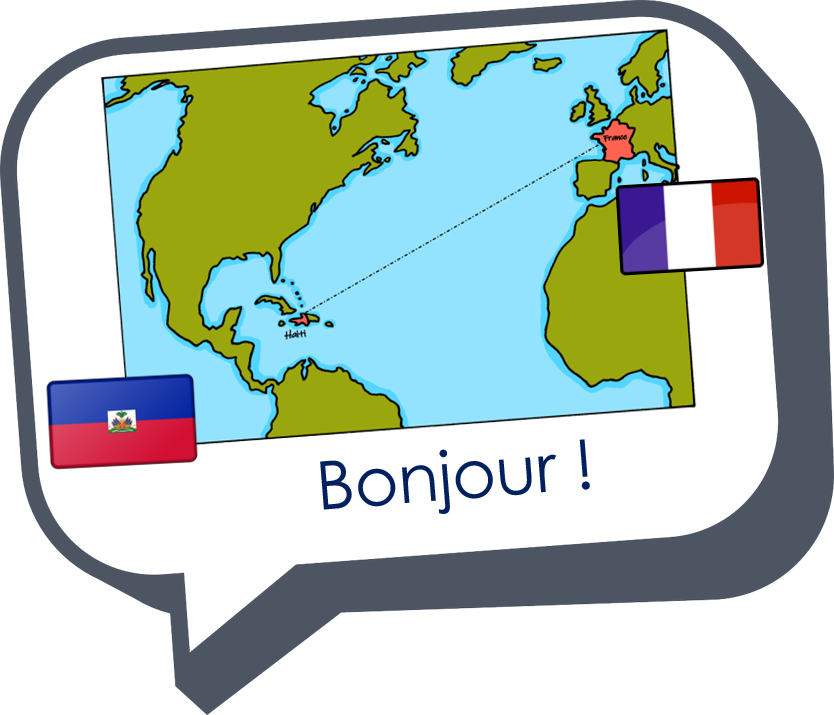 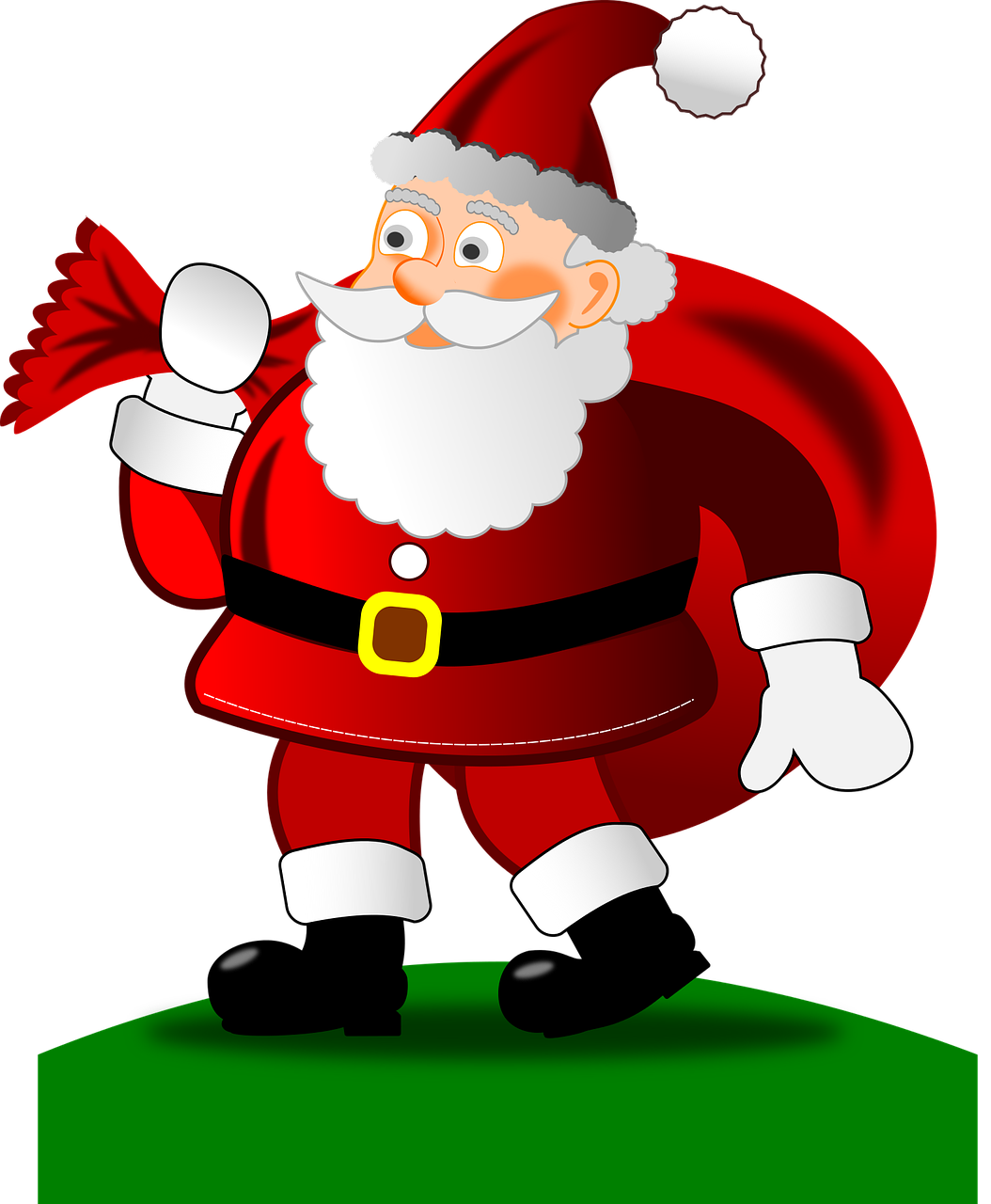 Des traditions de Noёl
bleu
Follow ups 1-5
[Speaker Notes: Artwork by Steve Clarke. Pronoun pictures from NCELP (www.ncelp.org). All additional pictures selected from Pixabay and are available under a Creative Commons license, no
attribution required.

Phonics: revisit [é] [er] [et] [ez]  - répéter [630] écrire [382]  bébé [2271] donner [46] parler [106] et [6] nez [2661] 

Vocabulary (new words in bold): célébrer [2170] échanger [1452] fabriquer [1231] souhaiter [403] feu d'artifice [>5000] rue [598] tout le monde [n/a] 
Revisit 1: ont [8] ils [13] elles [38] bureau [273] chaise [3419] chose [125] espace [870] fenêtre [1601] jardin [2284] idée [239] lampe [4699] ordinateur [2201] salle [812]  beau belle [393] bon bonne [94] mauvais [274] nouveau nouvelle [52] vieux vieille [671] de2 [2] beaucoup de [150] chez [206] 
Revisit 2: sont [5] ils [13] elles [38] sérieux [412], heureux [764] curieux [2424] courageux [2198] aussi [44] et [6] mais [30]
Londsale, D., & Le Bras, Y.  (2009). A Frequency Dictionary of French: Core vocabulary for learners London: Routledge.

The frequency rankings for words that occur in this PowerPoint which have been previously introduced in these resources are given in the SOW and in the resources that first
introduced and formally re-visited those words. 
For any other words that occur incidentally in this PowerPoint, frequency rankings will be provided in the notes field wherever possible.]
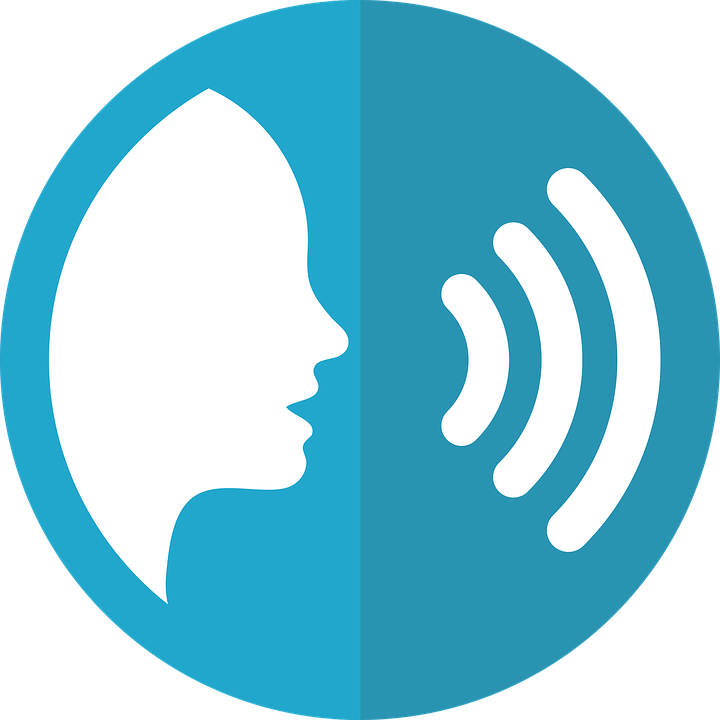 Follow up 1: la liaison
You know that ‘s’ is usually a Silent Final Consonant.
prononcer
But…
when the ‘s’ is followed by a vowel you often pronounce it.
Always pronounce ‘s’ between pronoun and verbs that start with a vowel…
and between article and nouns that start with a vowel.
Vous avez des ordinateurs.
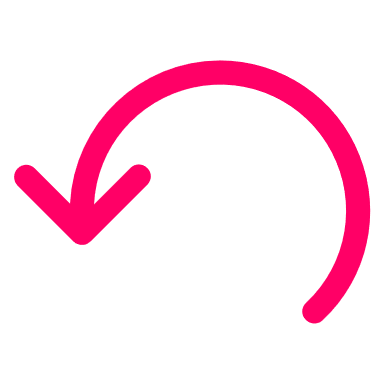 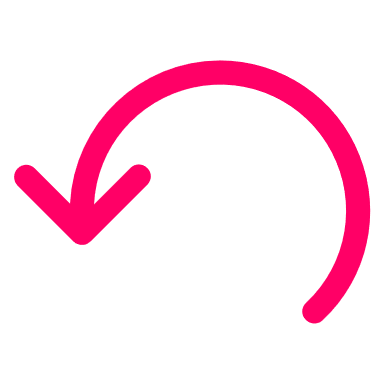 You (all) have some computers.
Remember: liaison can occur with –t as well as –s. E.g., ils ont une maison.
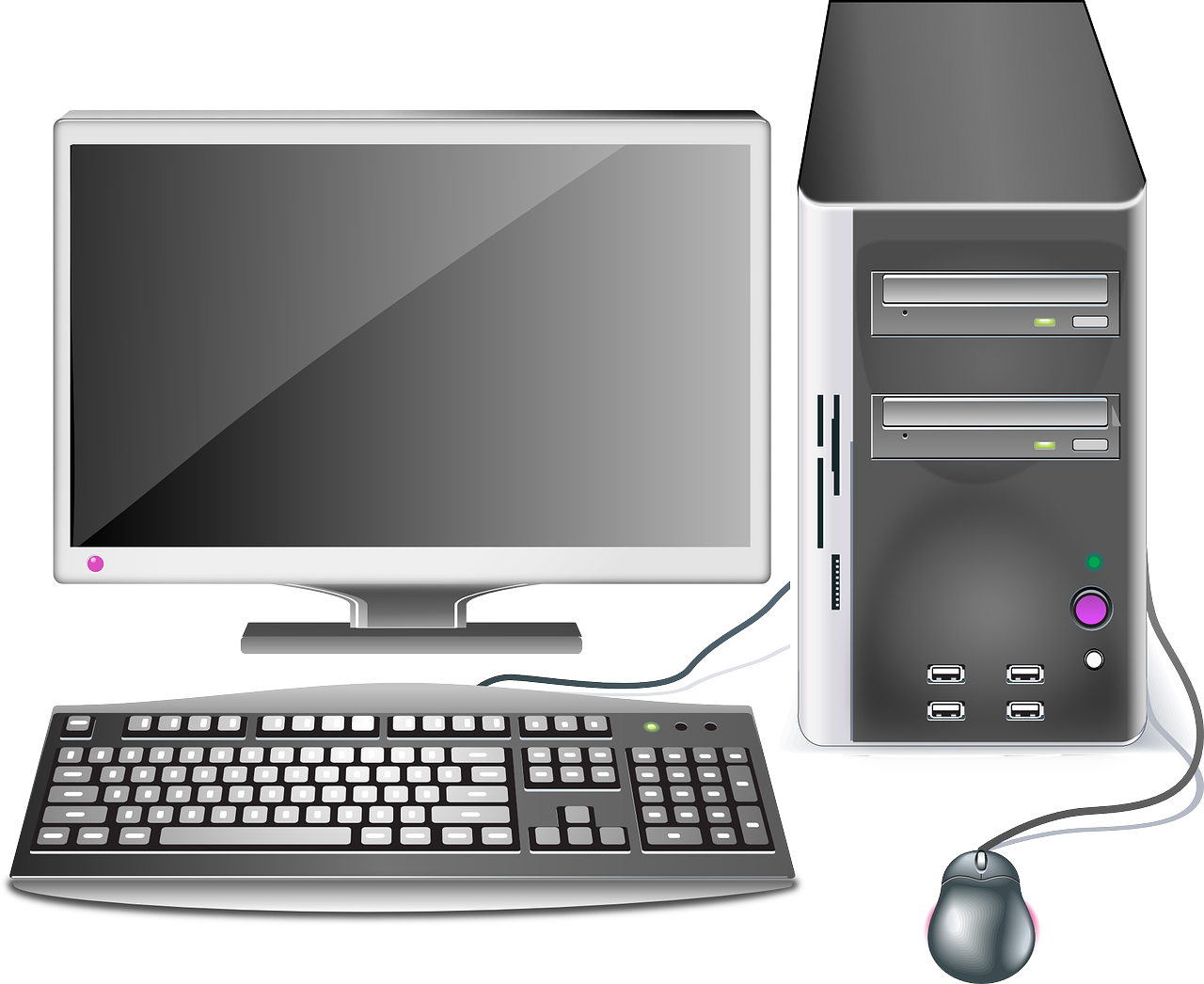 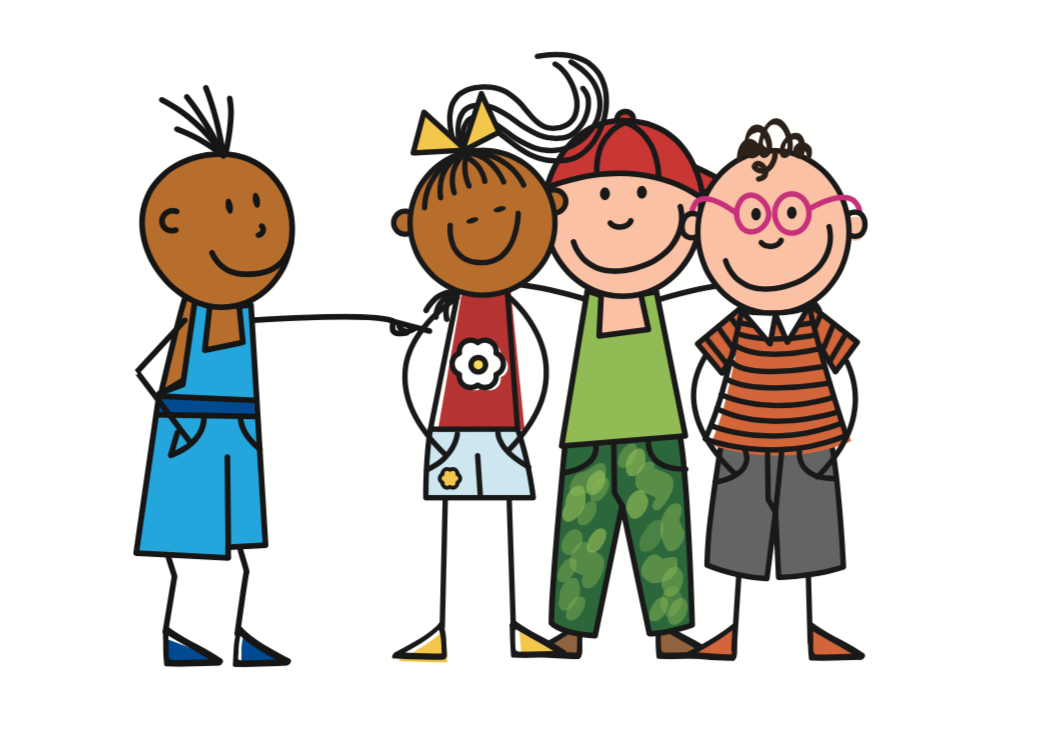 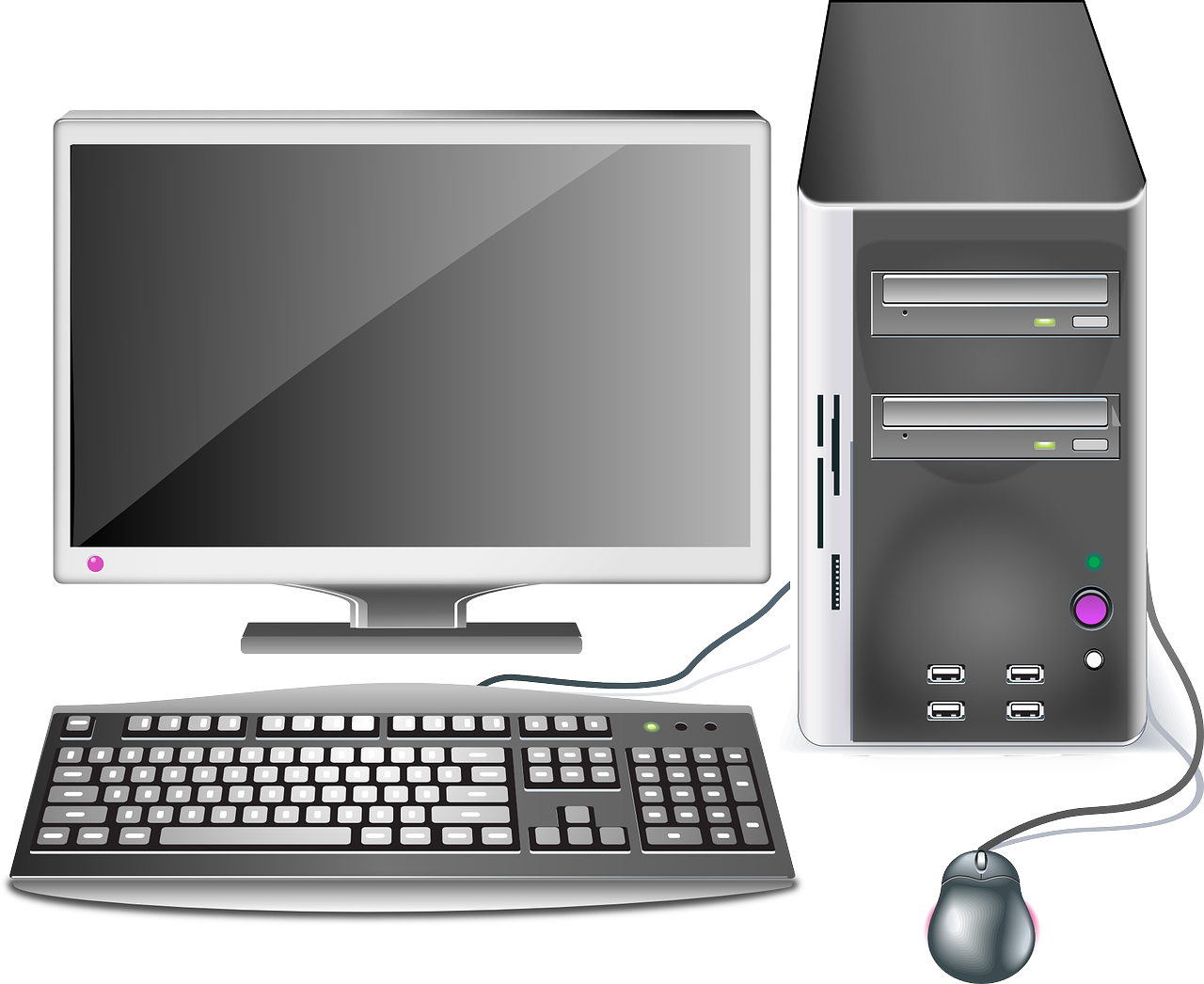 Remember that this is called liaison.
[Speaker Notes: Timing: 1 minute

Aim: to recap knowledge about liaison.

Procedure:
Click to present the information.
Click the audio button to hear the French example.
Elicit the English meaning.]
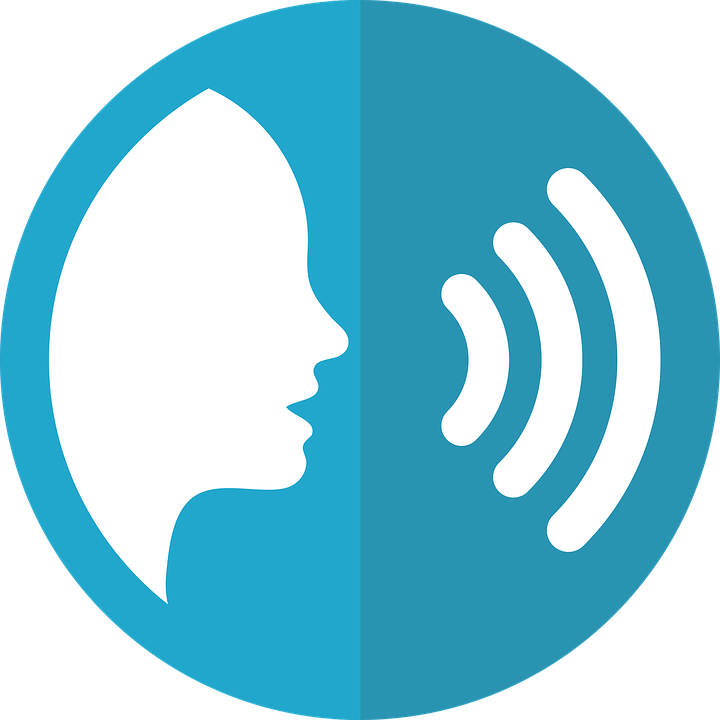 Follow up 1: la liaison [1/2]
Lis les phrases avec ton/ta partenaire. Trouve les liaisons.
prononcer
Exemple:
Port-au-Prince est la capitale d’Haïti.
A
Vous échangez des opinions.
Vous échangez des opinions.
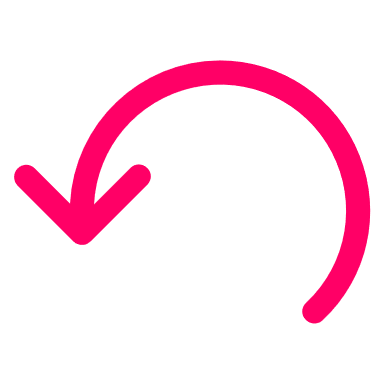 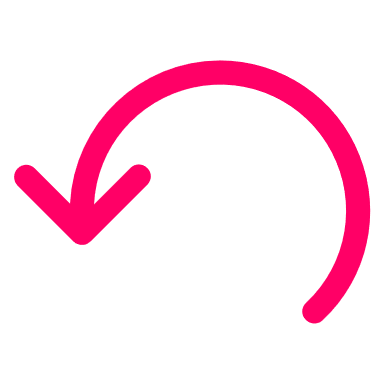 //
B
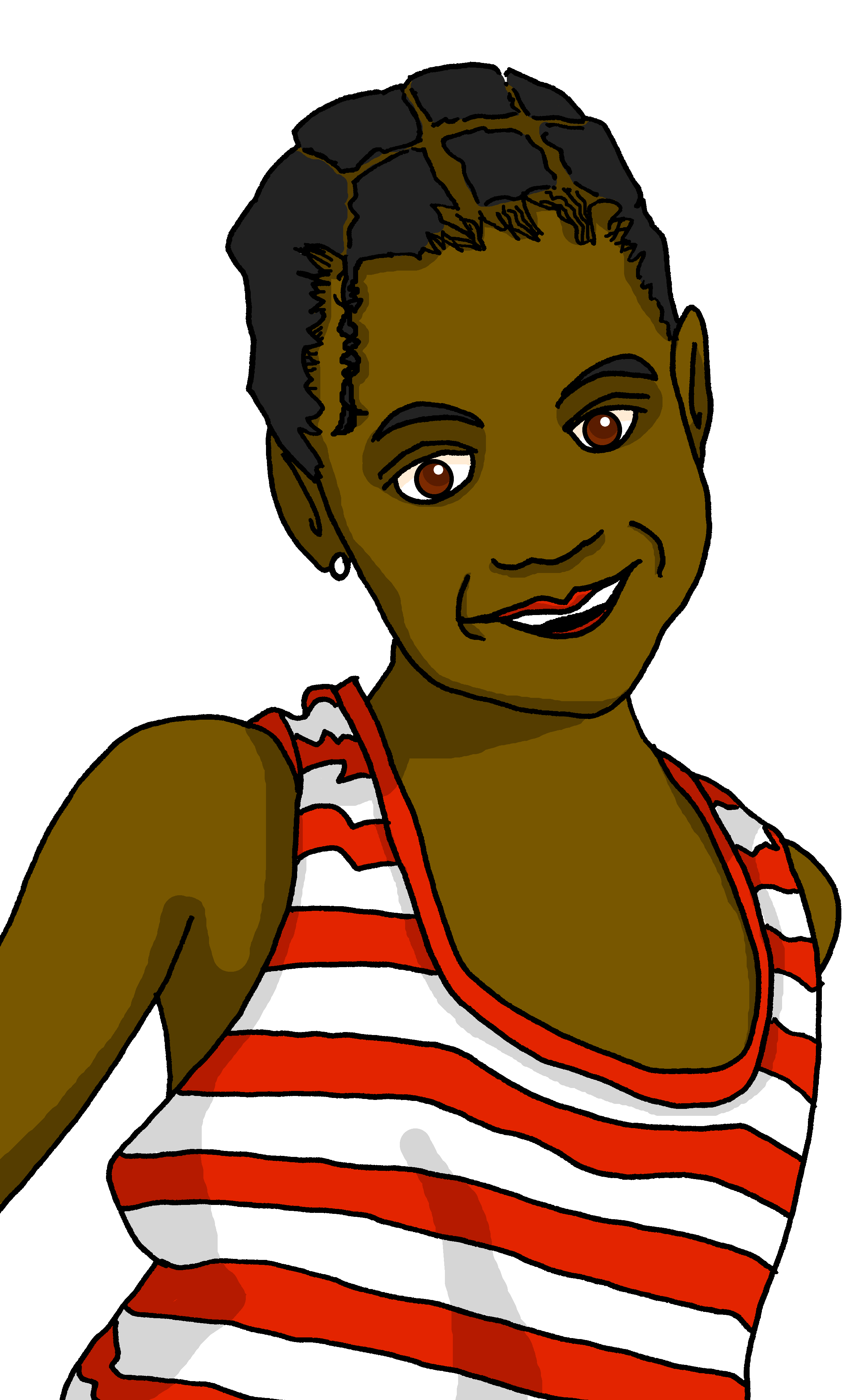 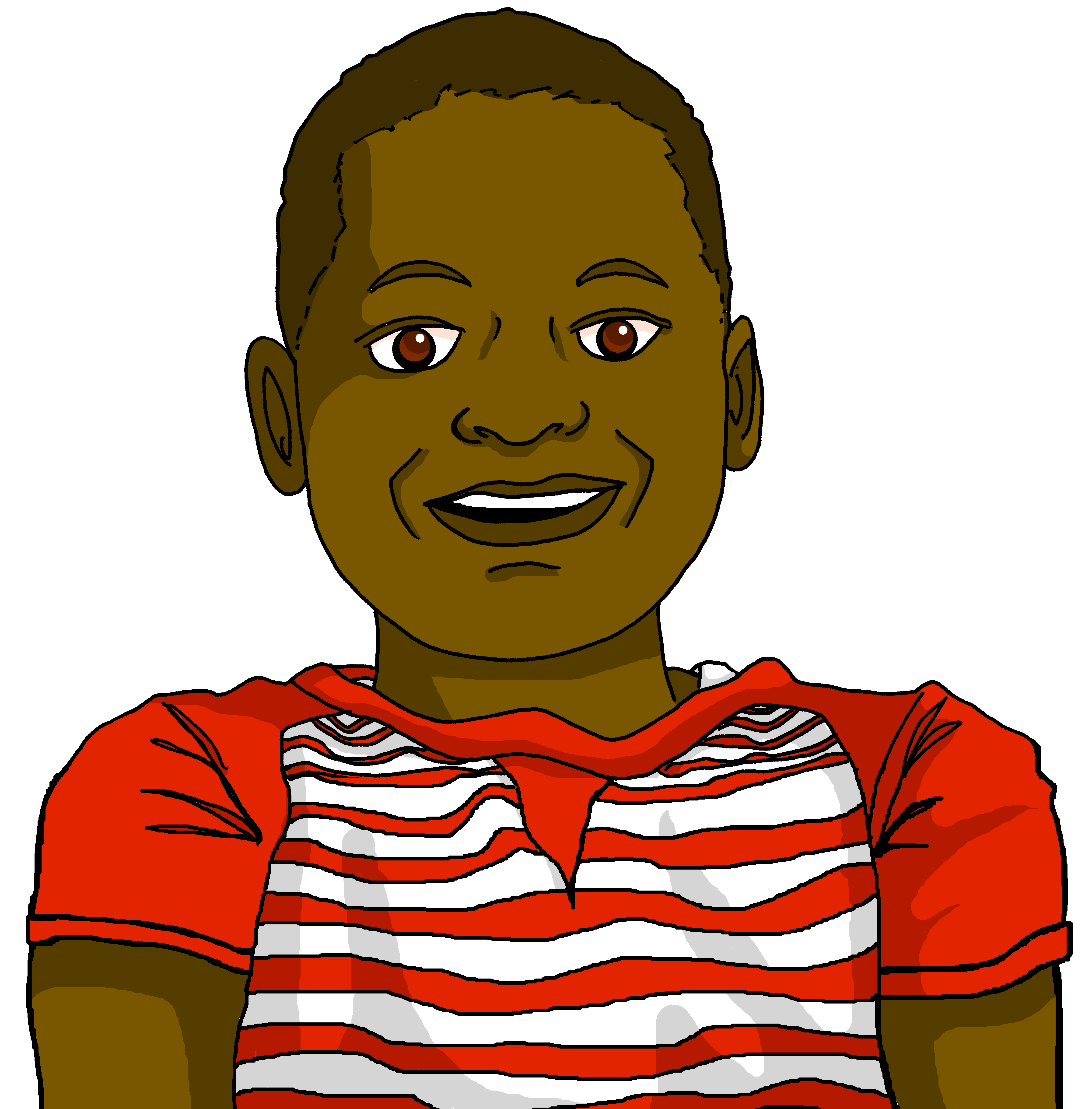 /
Nous avons des cadeaux pour tout le monde.
Nous avons des cadeaux pour tout le monde.
1
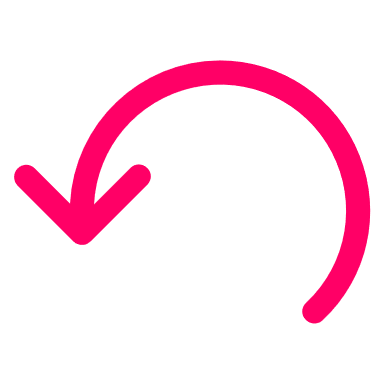 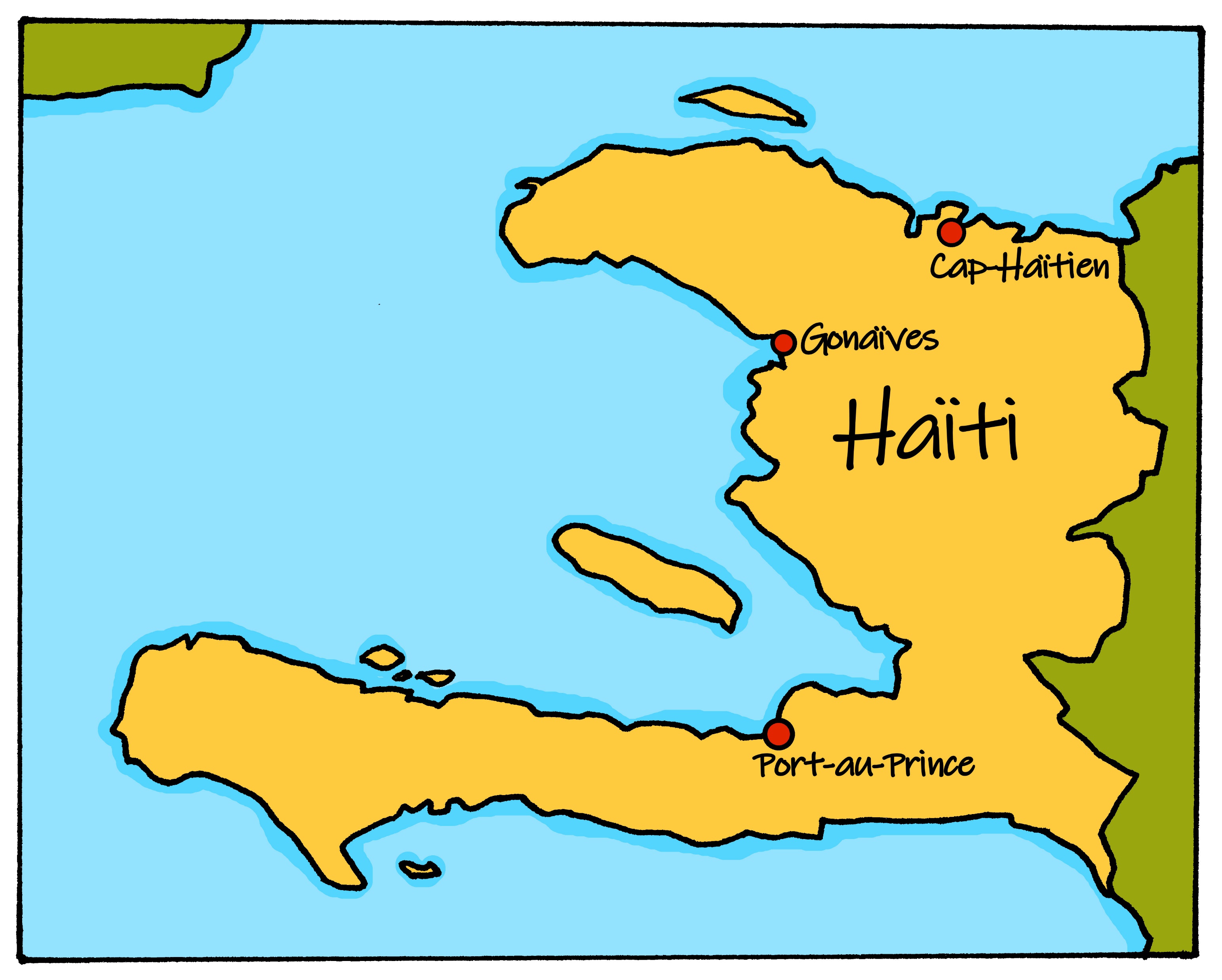 /
Nous visitons la famille à Port-au-Prince.
Nous visitons la famille à Port-au-Prince.
2
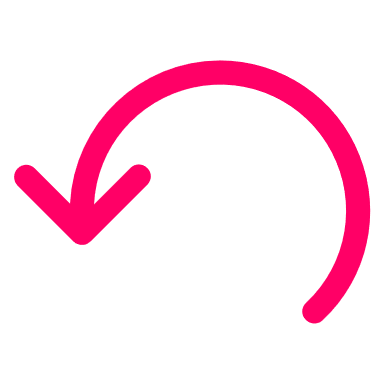 /
Vous écoutez des chansons.
Vous écoutez des chansons.
3
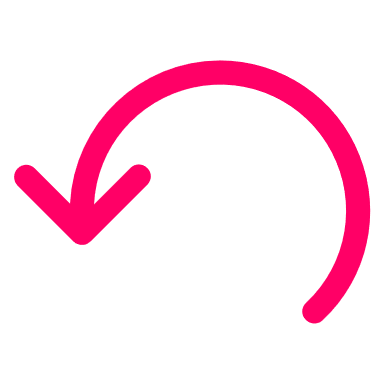 [Speaker Notes: Timing: 4 minutes (two slides)

Aim: to practise oral production of liaison with –s and –t.

Procedure:
Present the example.  Pupil A reads a sentence.  Pupil B faces away from the board and notes the number of liaisons heard.
After the example, Pupil B faces away.
Click to bring up Pupil A’s 3 sentences.
Pupil A reads.  Pupil B notes the liaisons.
Pupil B turns back.
Click to show the liaisons and click the audio buttons to hear each sentence.
Move to the next slide to swap roles.]
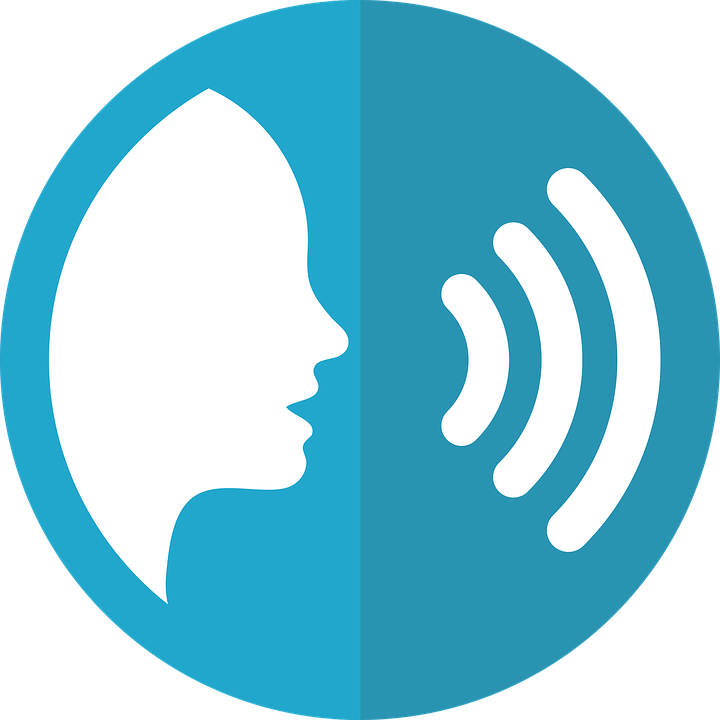 Follow up 1: la liaison [2/2]
Lis les phrases avec ton/ta partenaire. Trouve les liaisons.
prononcer
It is possible to pronounce the ‘s’ before avec, but not compulsory:Nous jouons avec des amis.
/
Vous organisez une fête.
Vous organisez une fête.
1
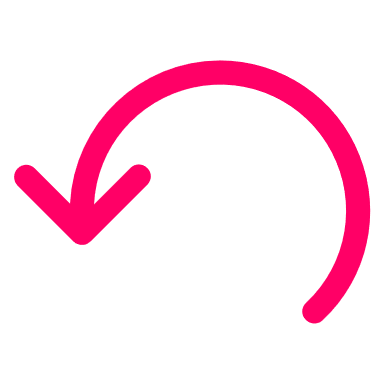 /[/]
Nous jouons avec des amis.
2
Nous jouons avec des amis.
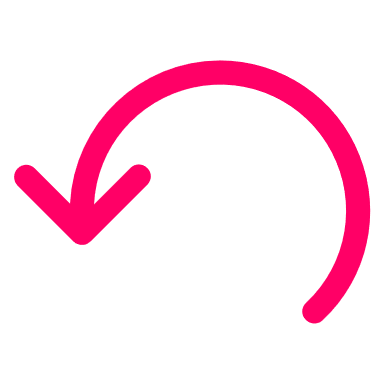 /
Vous aimez les décorations.
Vous aimez les decorations.
3
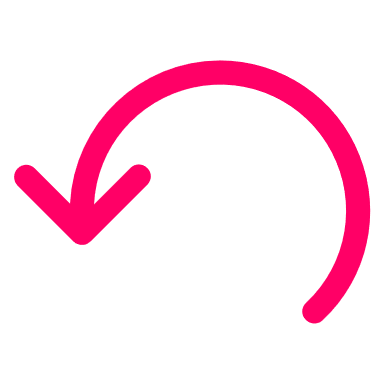 [Speaker Notes: [2/2]]
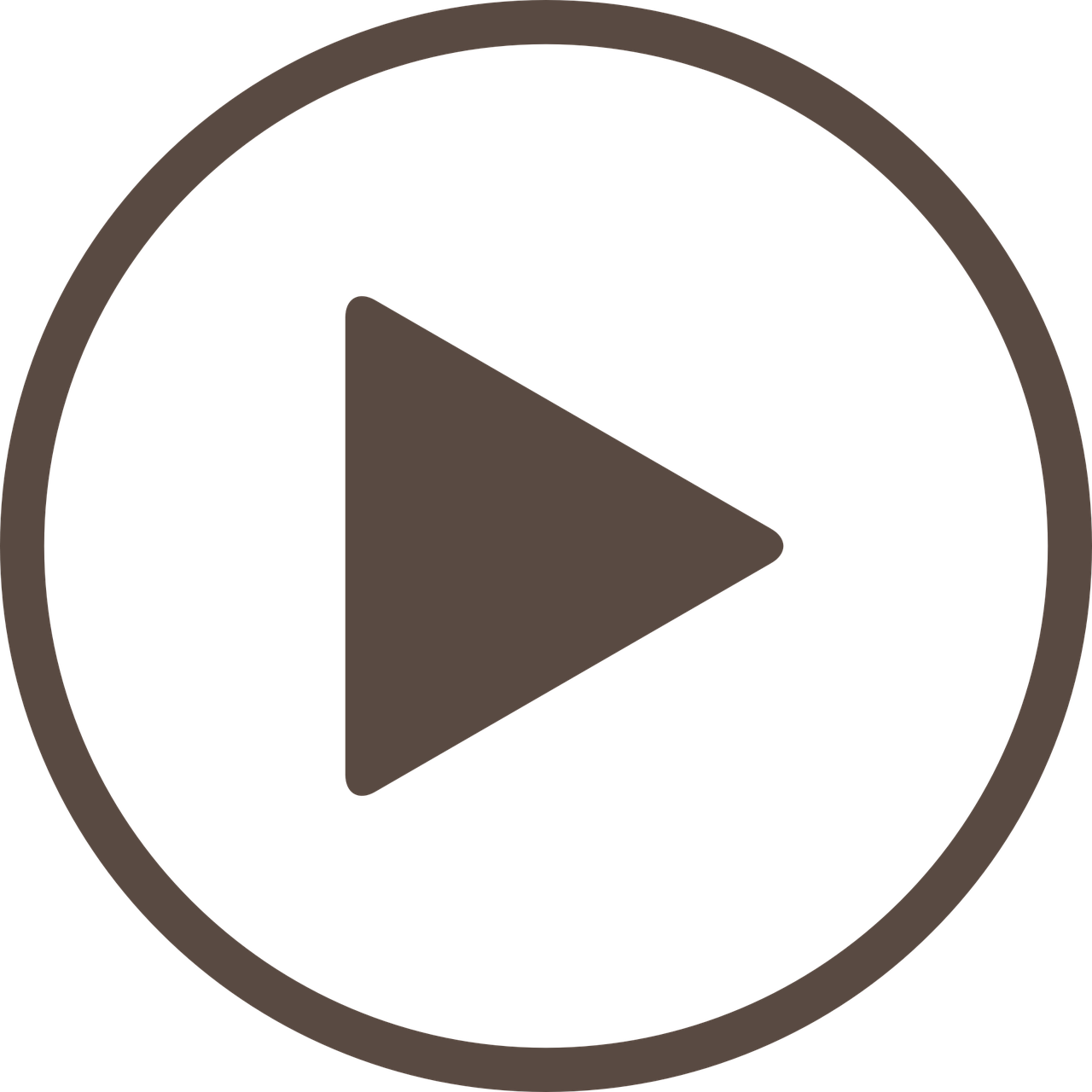 a good idea
a good space
they have (fpl)
une b… idée
a beautiful chair
a beautiful chair
they have (mpl)
they have (mpl)
a beautiful garden
a lot of things
a lot of things
an old desk
a big room
un b…espace
a good computer
a new lamp
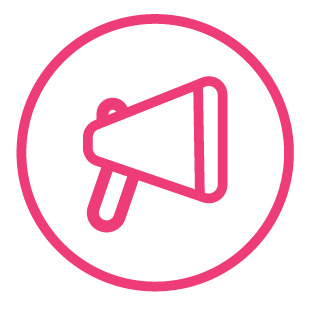 Follow up 2:
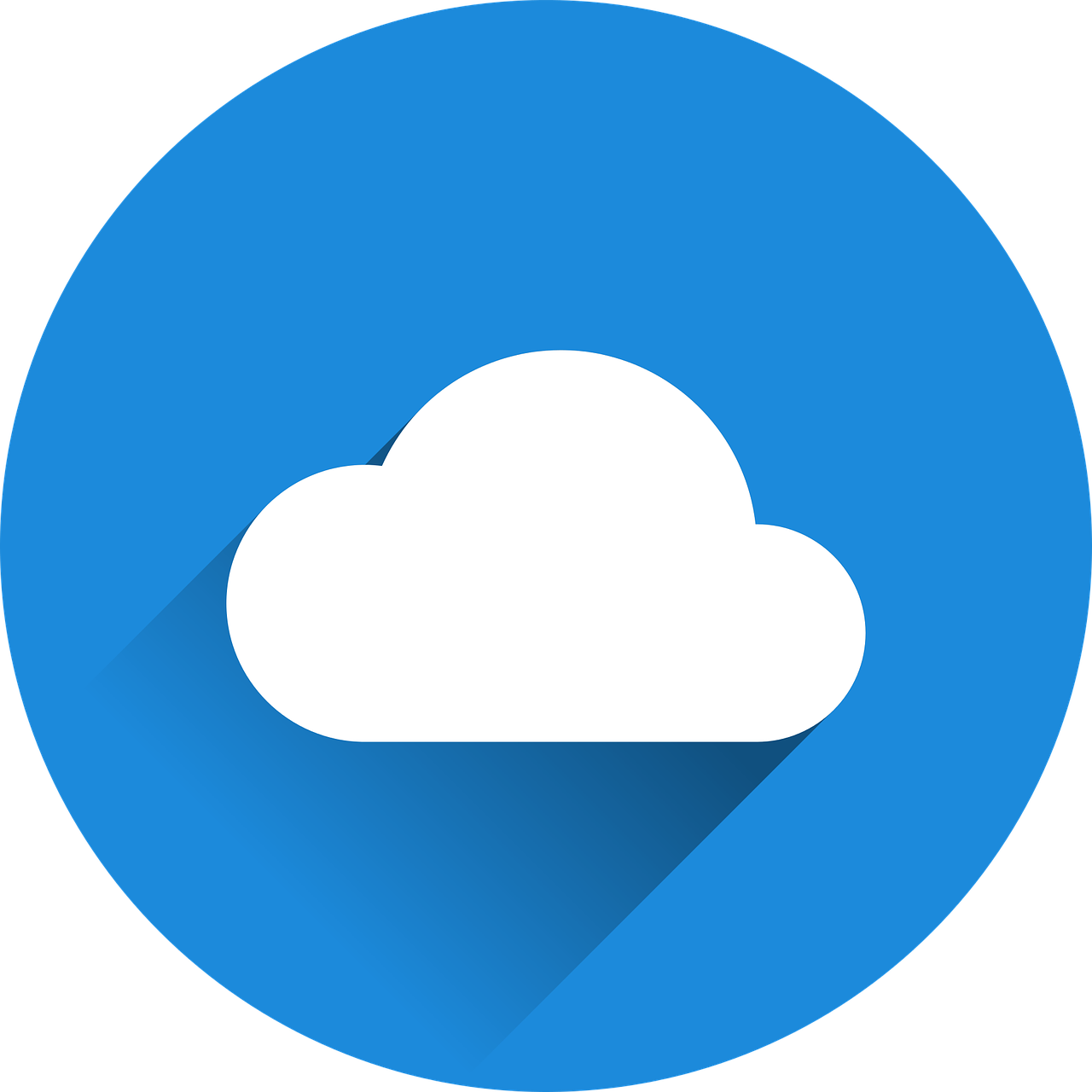 a goodspace
beaucoup de choses
a new lamp
a good idea
they have (fpl)
une g… salle
elles ont
a beautiful garden
un v… bureau
mots
a goodcomputer
ils ont
Complète les dominos. 🗣
une b… idée
une b… chaise
une b… chaise
une g… salle
beaucoup de choses
un b..jardin
un b..jardin
elles ont
an old desk
un v… bureau
une n… lampe
une n… lampe
un b… espace
a big room
un b… ordinateur
un b… ordinateur
ils ont
vocabulaire
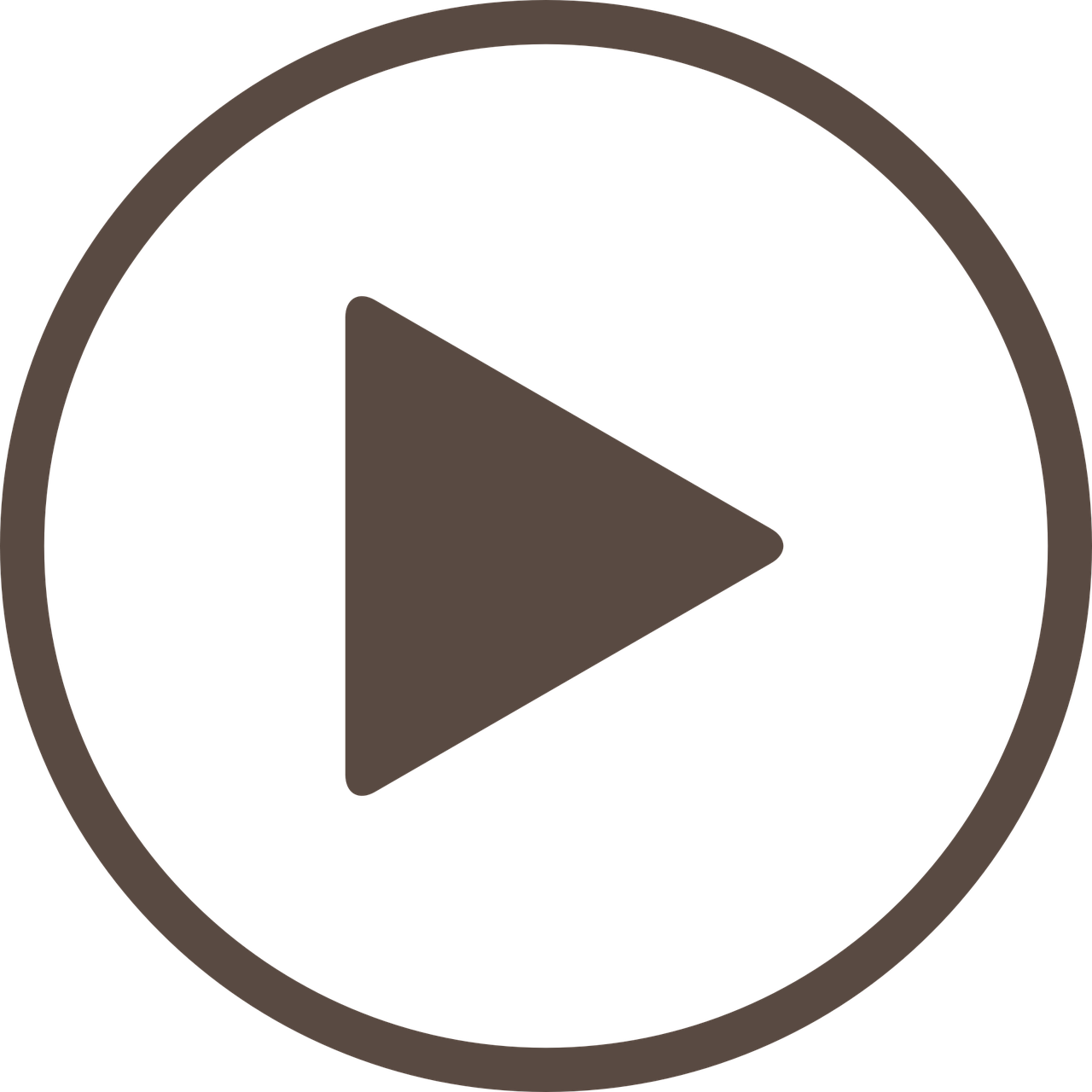 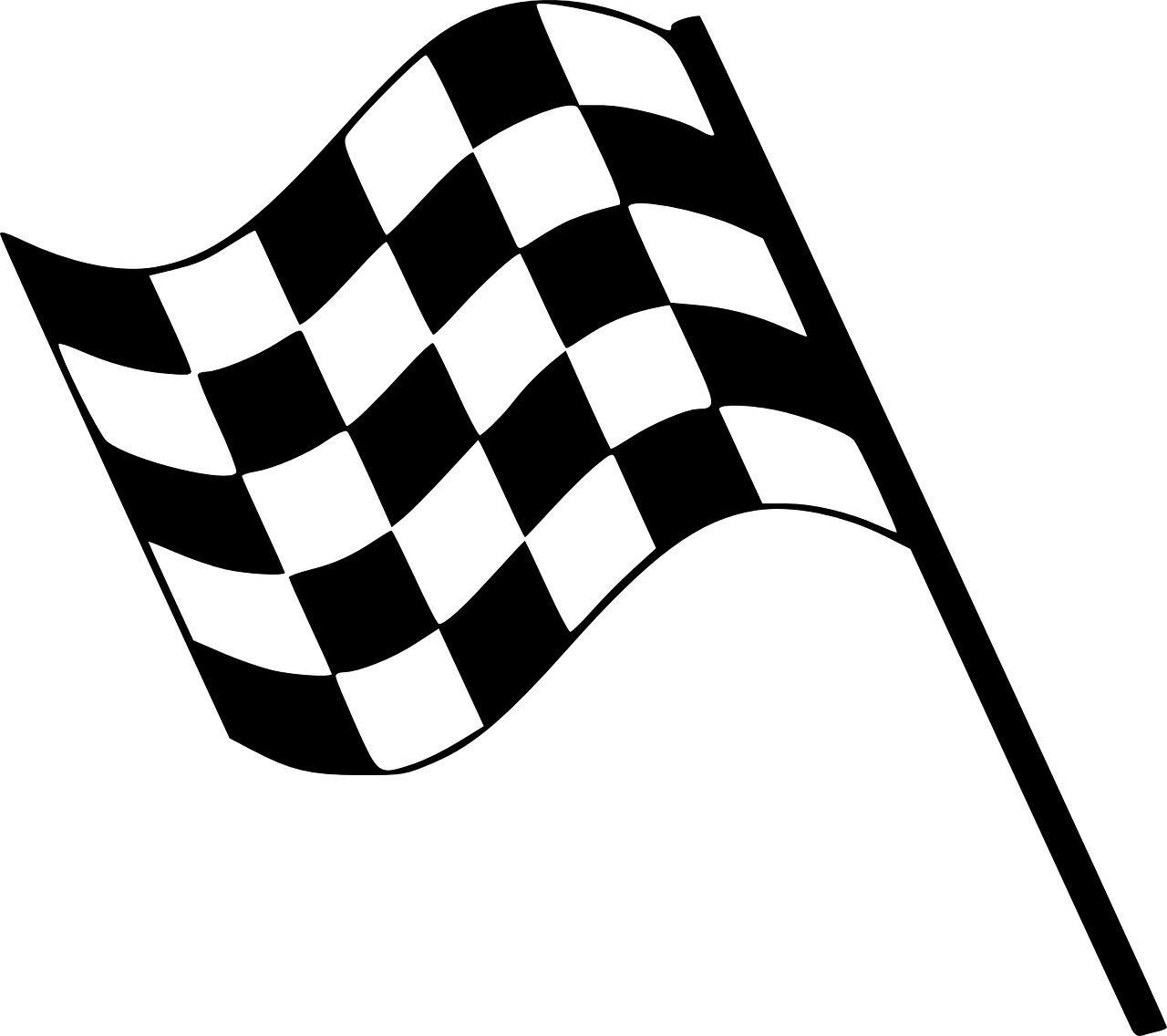 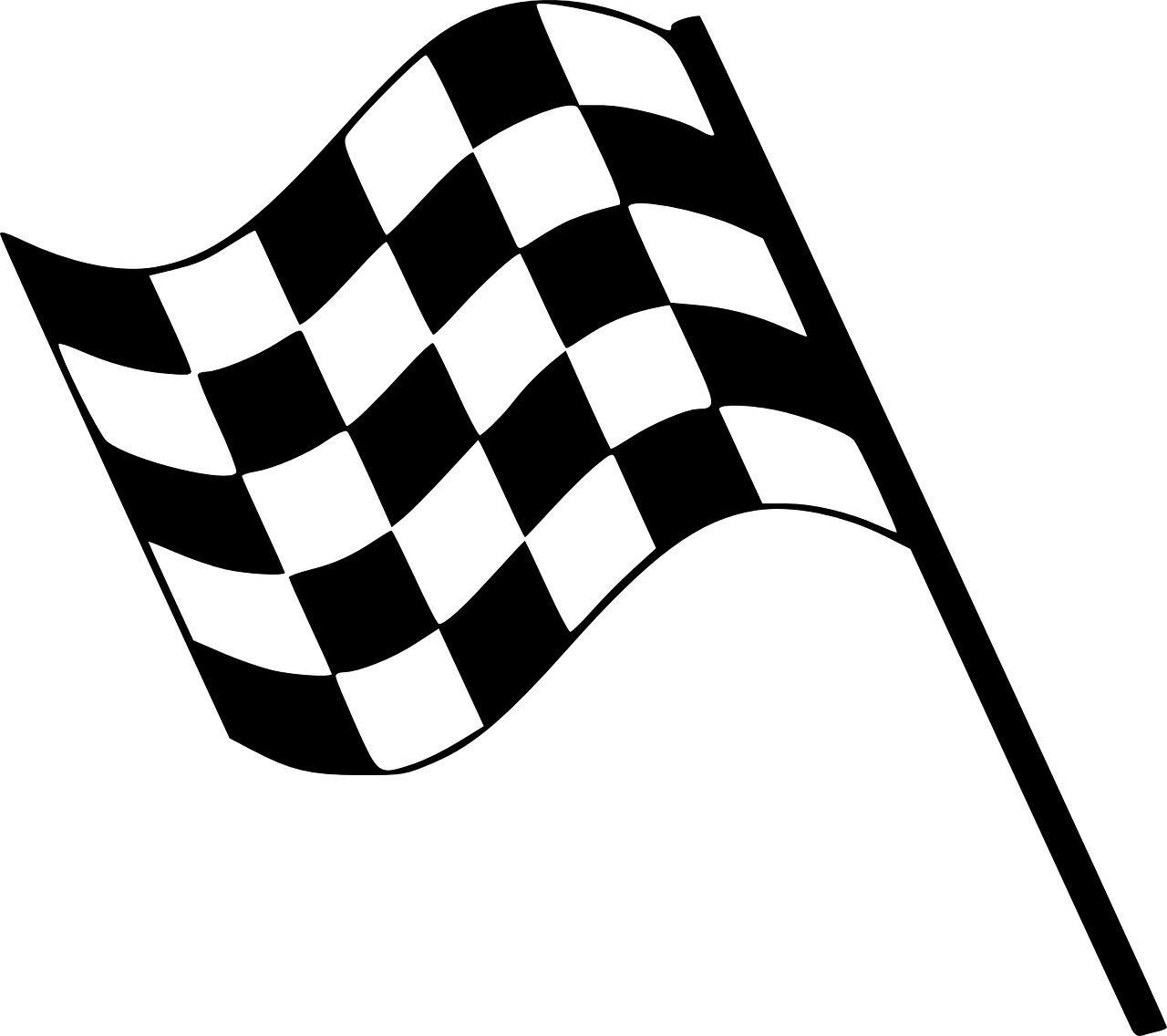 [Speaker Notes: Timing: 5 minutes
Aim: to practise written comprehension and spoken pronunciation of vocabulary.

Procedure:
Starting from the play button, pupils work in pairs or chorally, led by the teacher, to complete the domino orally. 
If working as a whole class the teacher can click to provide the answers at each turn.
3.   The activity can be repeated to speed up recall.
Note: Follow up 3 will focus on practising the adjectives.]
une b… idée
a beautiful chair
they have (mpl)
a lot of things
un b…espace
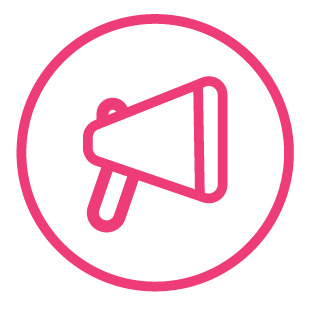 Follow up 3:
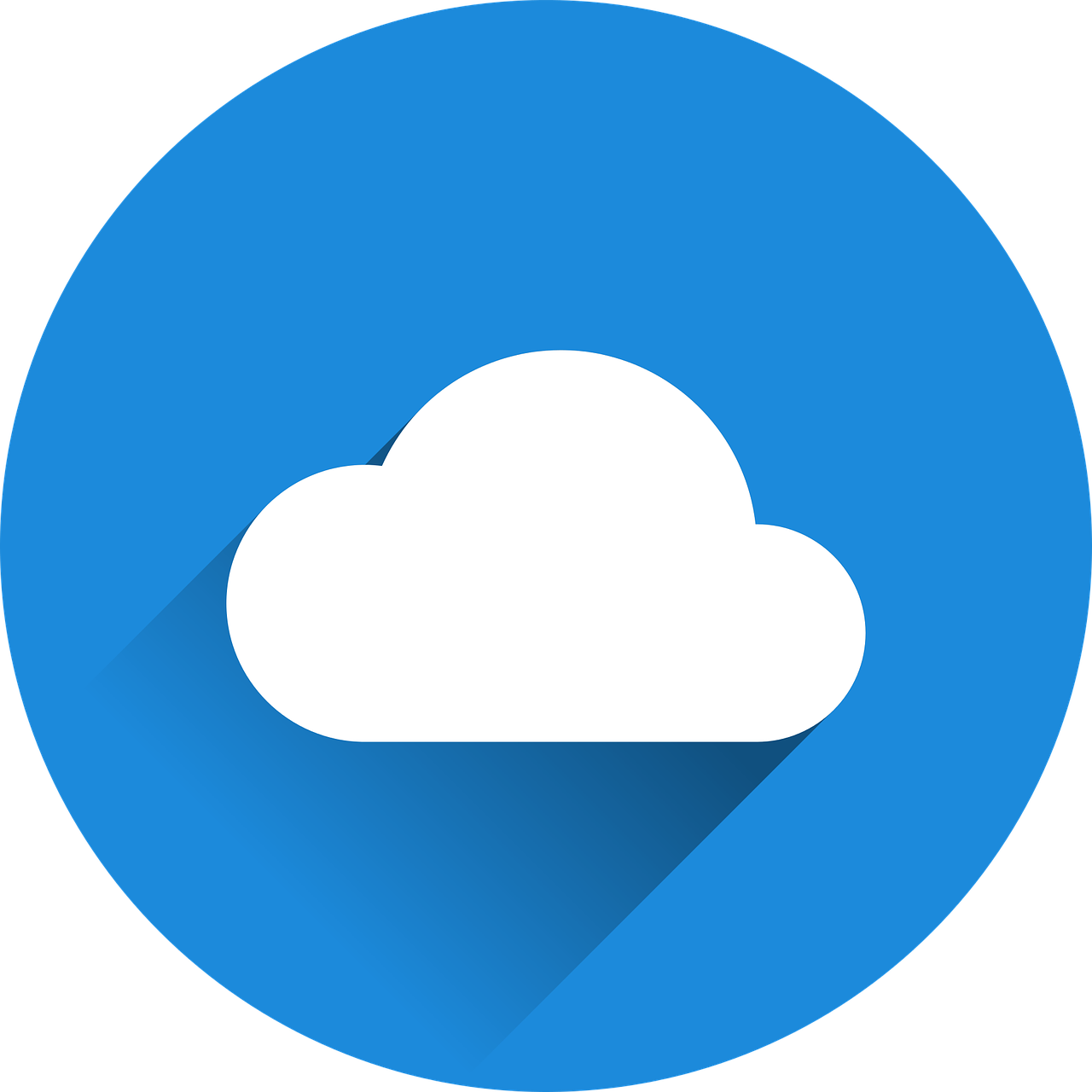 a goodspace
beaucoup de choses
a new lamp
a good idea
they have (fpl)
une g… salle
elles ont
a beautiful garden
un v… bureau
mots
a goodcomputer
Écris les mots corrects 1-8. 
ils ont
une b… chaise
un b..jardin
an old desk
une n… lampe
a big room
un b… ordinateur
vocabulaire
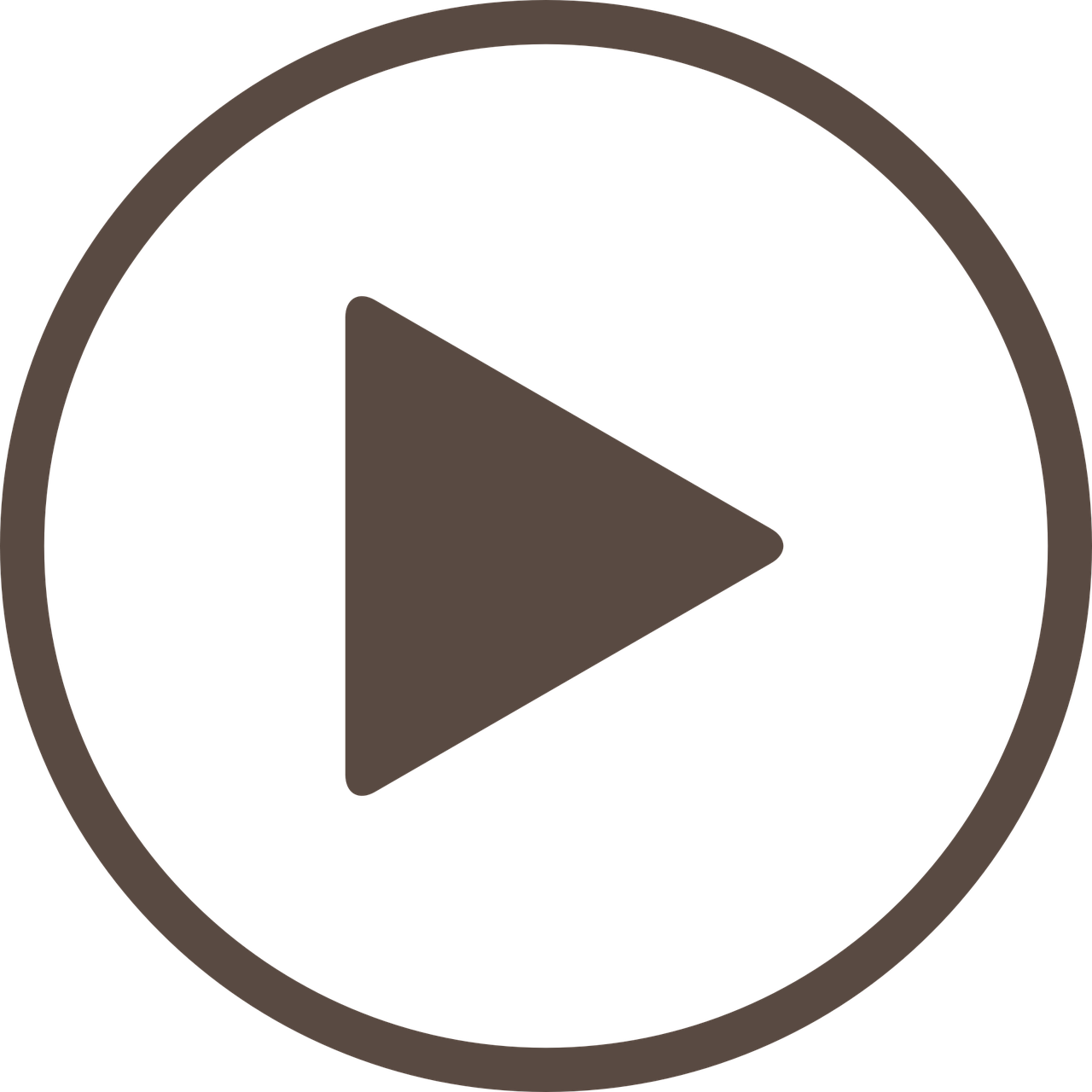 Attention! You do not need all the adjectives.
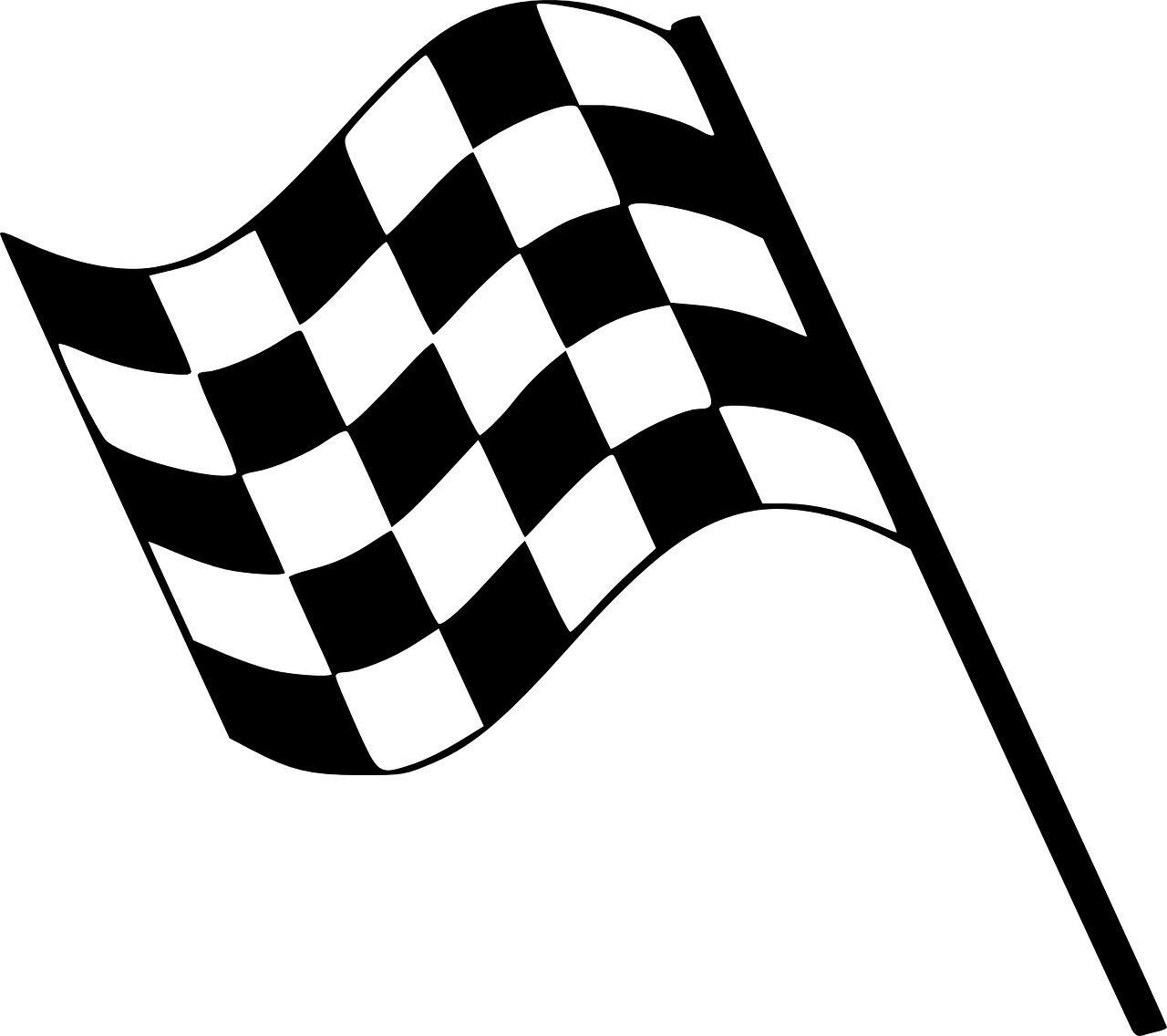 [Speaker Notes: Timing: 5 minutes (two slides)
Aim: to practise written production of previously taught prenominal adjectives.

Procedure:
Starting from the play button, pupils write 1-8 and the correct forms of the missing adjectives.
Move to the next slide to provide a scaffold for the answers, and then the answers themselves.]
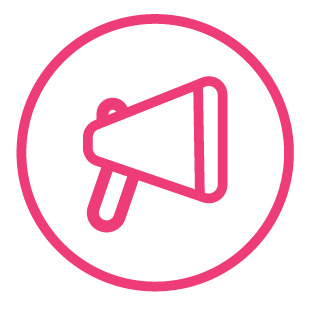 Follow up 3: les réponses
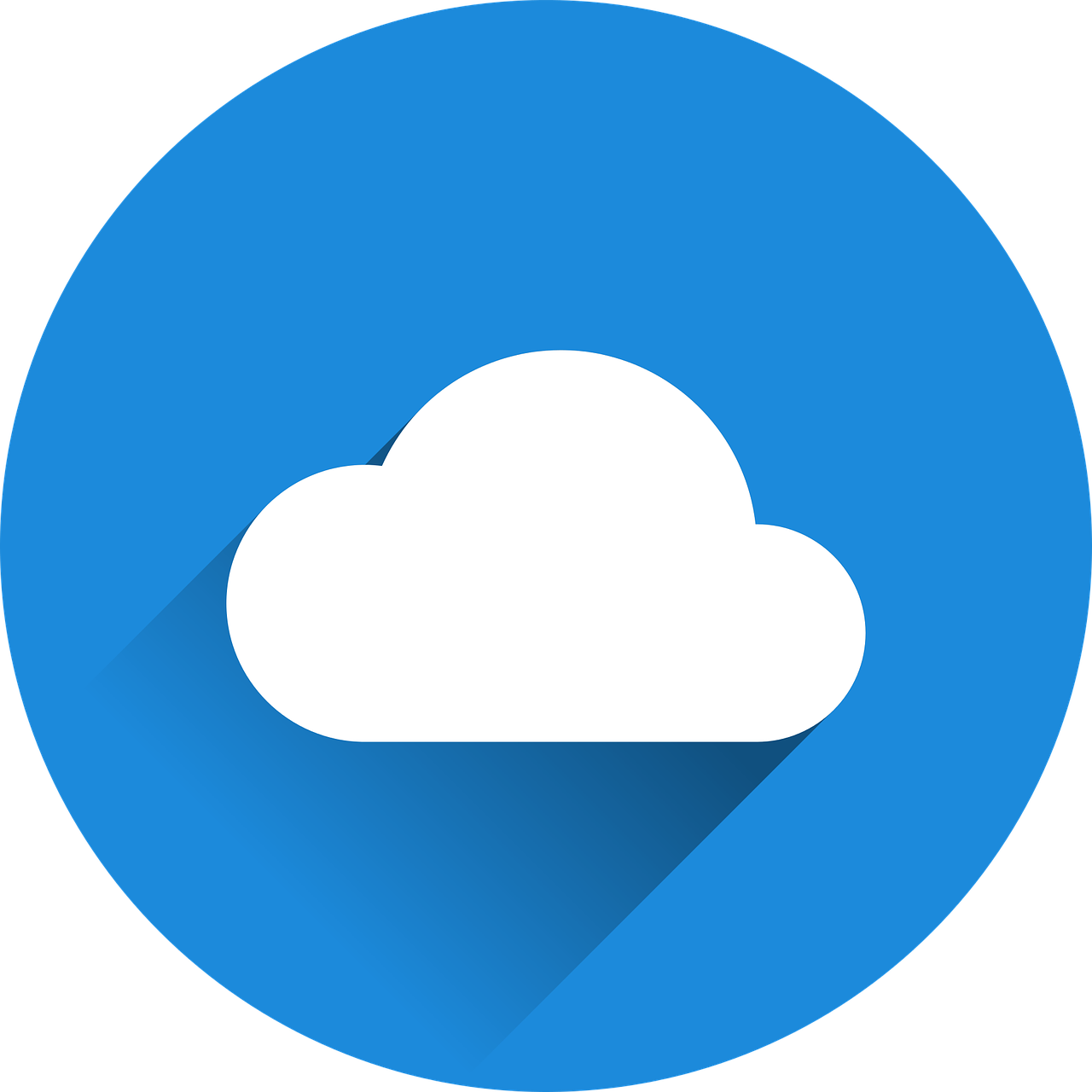 mots
Écris les mots corrects. 
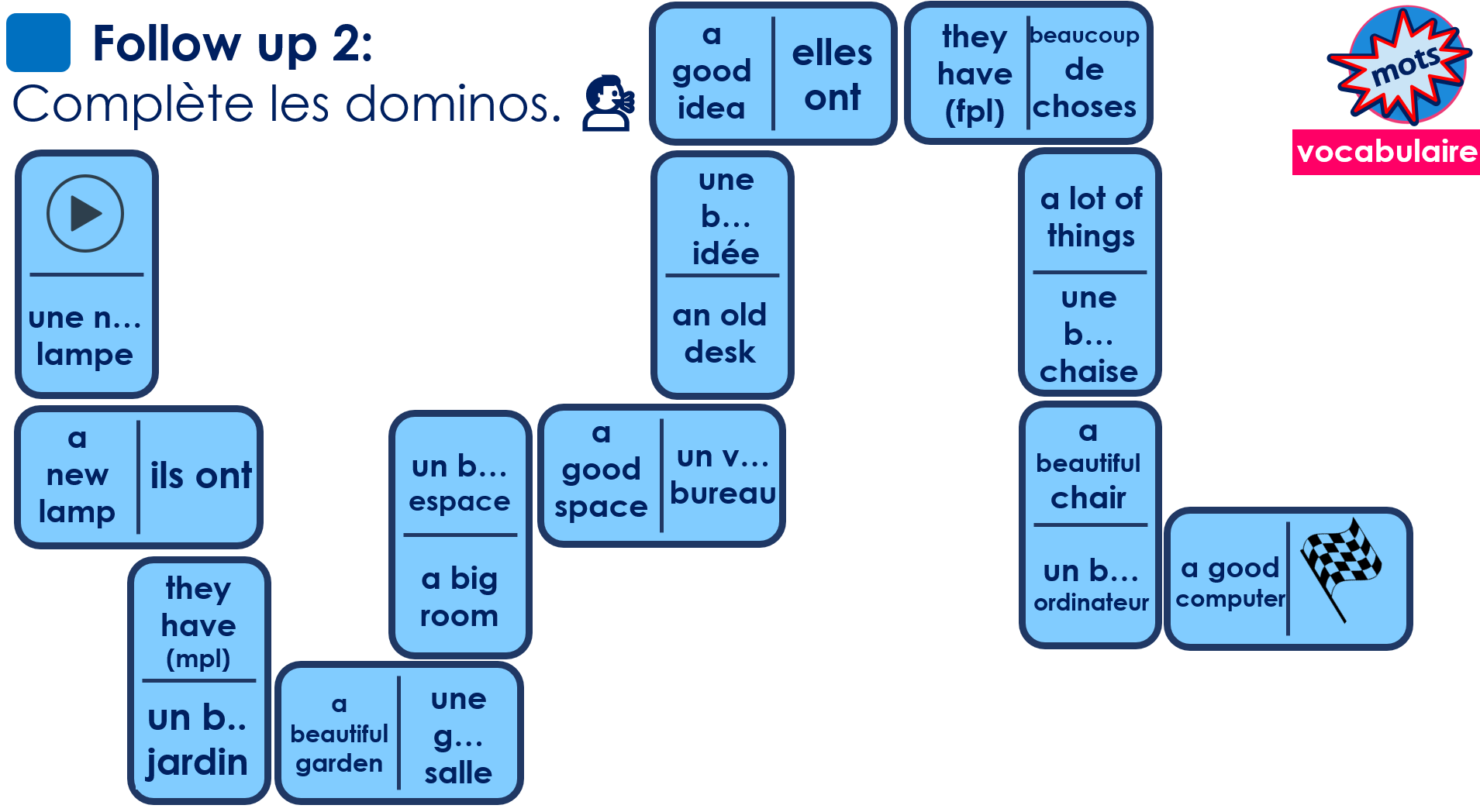 vocabulaire
nouvelle
beau
grande
bon
vieux
bonne
belle
bon
[Speaker Notes: ANSWERS
Procedure:
Elicit the answers as phrases, orally.
Click to confirm the written answers.
Elicit the English meanings of the remaining adjectives in the table.]
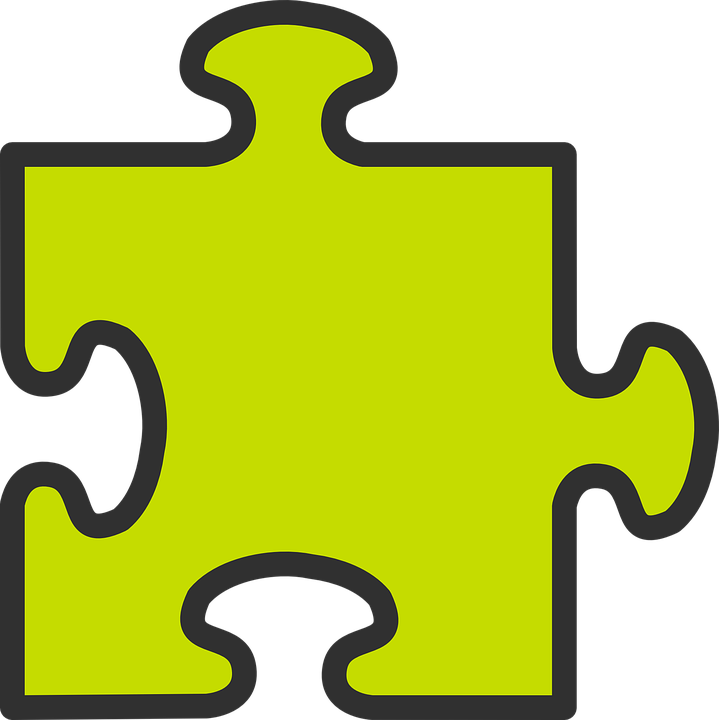 Some | des
un, une = a/an, onedes = some
des
To say ‘some’ (plural), use _______.
Il a des livres.
He has some books.
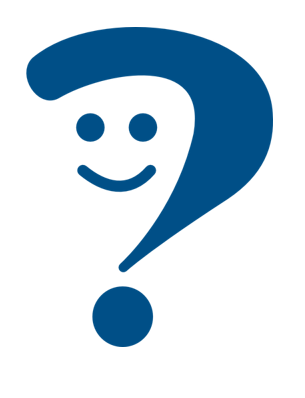 ⚠ Remember to pronounce the ‘s’ when des is followed by a vowel:
Il a des questions.
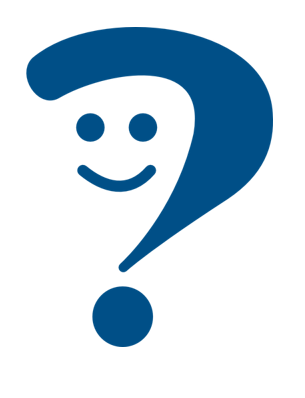 He has (some) questions.
Vous avez des ordinateurs.
⚠ In English we can miss out ‘some’ but we always need des in French.
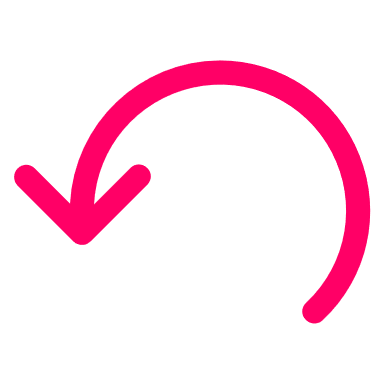 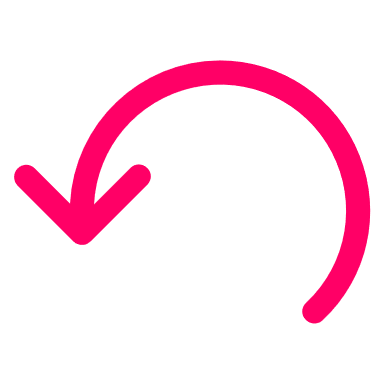 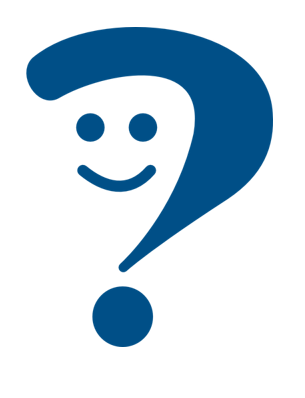 You (all) have (some) computers.
[Speaker Notes: Use before Follow Up 4

Timing: 1 minute

Aim: to revisit the indefinite article ‘des’ (some).

Procedure:
Click through the animations to present the information.
Elicit English translations for the French examples provided.]
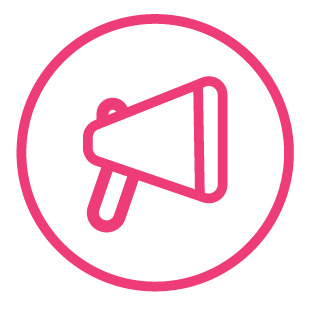 Parle avec ton/ta partenaire.
Follow up 4:
Personne A commence et personne B termine la phrase.
parler
Personne A

1) We wish…
……………………………….
Personne B
[we]      |  [you all]

… «Joyeux Noёl » à Maman et Papa.
… «Joyeux Noёl » à tout le monde.
|
We wish ‘Merry Christmas’ to everyone.
Nous souhaitons…
… «Joyeux Noёl » à tout le monde.
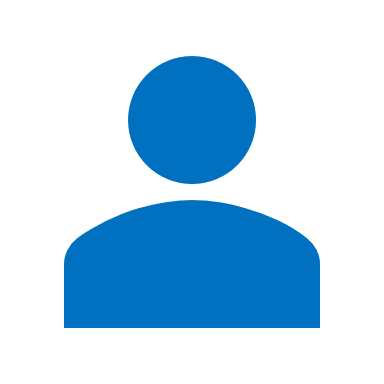 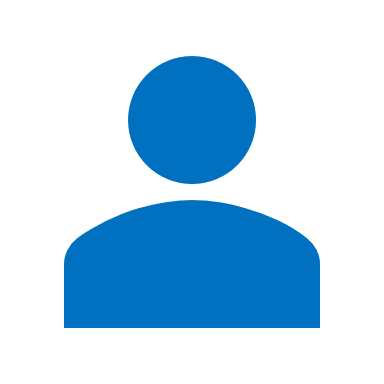 B
A
[Speaker Notes: Timing: 5 minutes
Aim: to practise oral production and aural recognition of ‘we’ and ‘you (plural)’ verbs; to practise clear pronunciation when reading aloud.
Procedure:1. Use this slide to model the task.
2. Pupil A produces the verb and pronoun in French. 
3. Pupil B completes the sentence, based on the verb form heard.
4. Pupil A writes down the full sentence meaning in English.
5. Then they will swap roles and repeat the task.6. See next slides for answers, and handouts at the end of the presentation.]
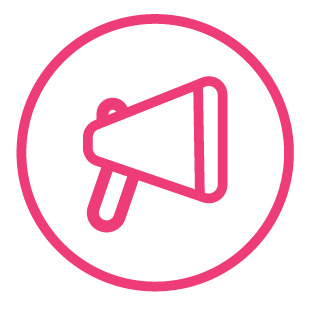 Round 1
Personne A

1) We wish…
……………………………….
2) We watch…
……………………………….
3) You (all) sing…
……………………………….
4) You (all) make…
……………………………….
5) We eat…
………………………………..
6) We exchange…………………………………..
Personne B
[we]      |  [you all]
parler
parler
… «Joyeux Noёl » à tout le monde.
… «Joyeux Noёl » à Maman et Papa.
We wish ‘Merry Christmas’ to everyone.
… des feux d’artifice.
… des films.
We watch fireworks.
… des chansons dans la rue.
… des chansons de Noёl.
You (all) sing songs in the street.
… des décorations en papier.
… des fanaux.
You (all) make paper decorations.
… une salade de fruits.
… un grand gâteau.
We eat a fruit salad.
… des cadeaux.
… des cartes.
We exchange cards.
[Speaker Notes: ANSWERS ROUND 1]
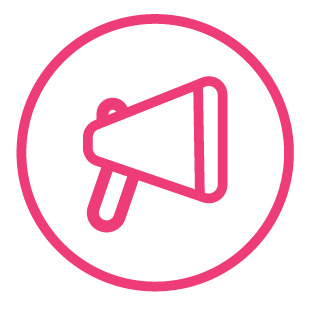 Round 2
Personne B

1) You (all) have…
……………………………….
2) You (all) dance…
……………………………….
3) We prepare…
……………………………….
4) You (all) celebrate…
……………………………….
5) We exchange…
………………………………..
6) You (all) are…………………………………..
Personne A
[we]      |  [you all]
parler
parler
… Père Noёl.
… Tonton Noёl.
You (all) have Father Christmas.
… dans la maison.
… dans le jardin.
You (all) dance in the garden.
… des chansons.
… des activités.
We prepare some activities.
… Noёl dans le jardin.
… Noёl chez vous.
You (all) celebrate Christmas n the garden.
… des cadeaux.
… des cartes.
We exchange presents.
… heureux.
… curieux.
You (all) are curious.
[Speaker Notes: ANSWERS ROUND 2]
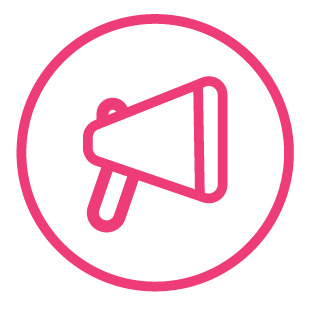 Follow up 5 - Écris en français : Can you get at least 15 points?
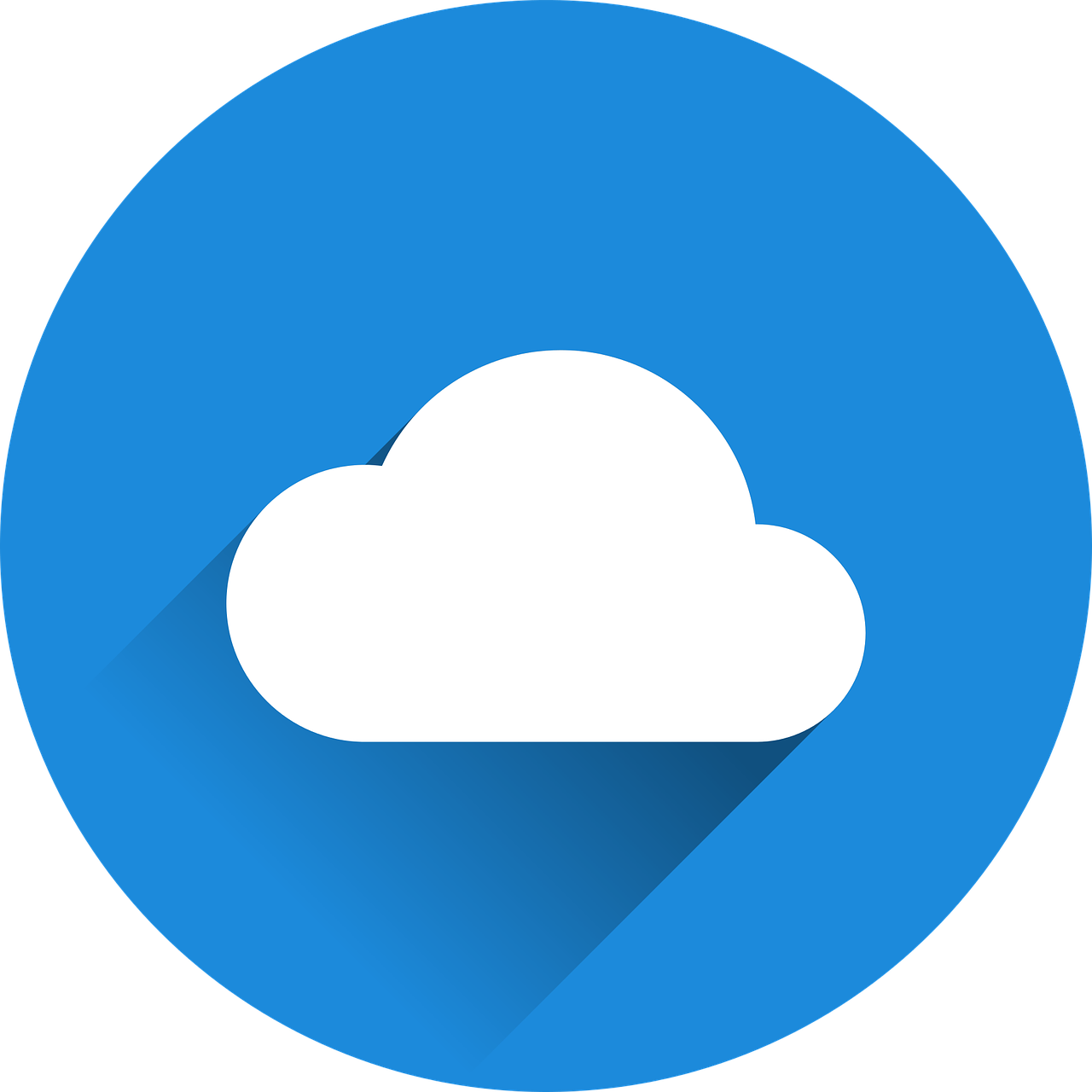 mots
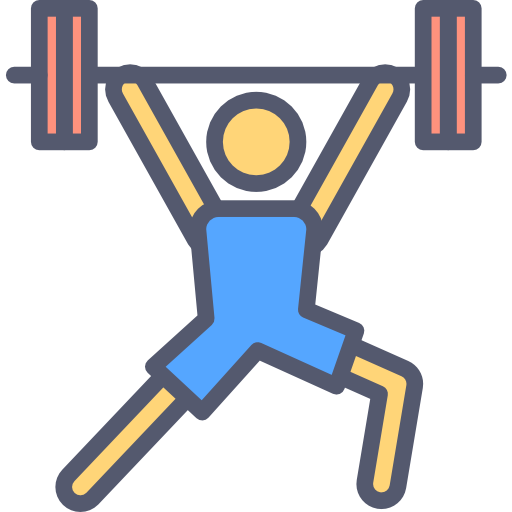 sérieux
vocabulaire
mais
courageuses
x3
elles sont
aussi
ils sont
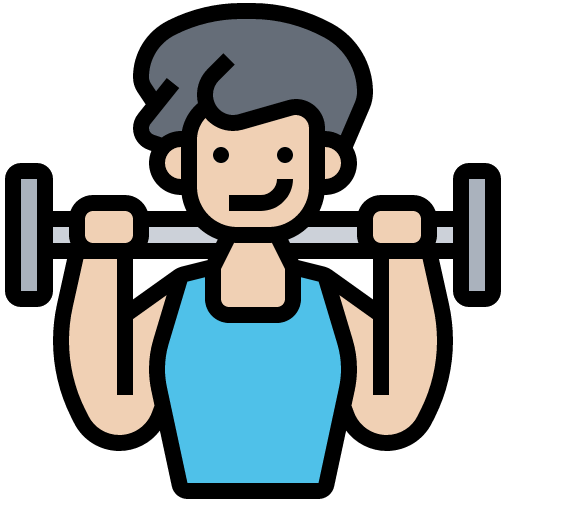 chez
beaucoup de
la fenêtre
x2
mauvaise
nouveau
vieille
l’église
tout le monde
les feux d’artifice
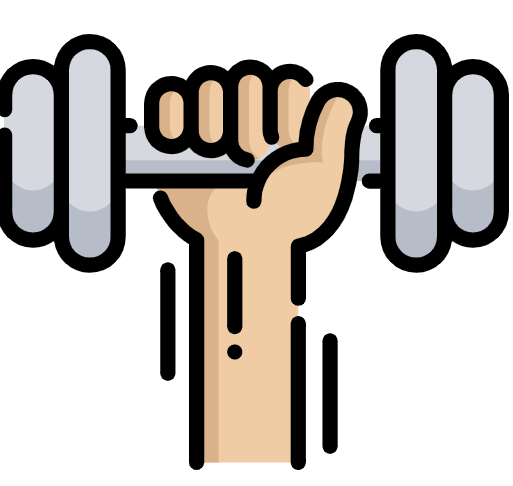 le feu d’artifice
la rue
souhaiter
x1
fabriquer
célébrer
échanger
[Speaker Notes: Timing: 5-10 minutes

Aim: to practise written production of vocabulary from this week and two revisited weeks.

Procedure:1. Give pupils a blank grid.  They fill in the French meanings of any of the words they know, trying to reach 15 points in total.2. Remind pupils that adjectives can refer to male or female persons and they should reflect this in their translations. E.g. pleased (f)  contente.

Note:The most recently learnt and practised words are pink, words from revisit 1 are green and those from revisit 2 are blue, thus more points are awarded for them, to recognise that memories fade and more effort (heavy lifting!) is needed to retrieve them.]
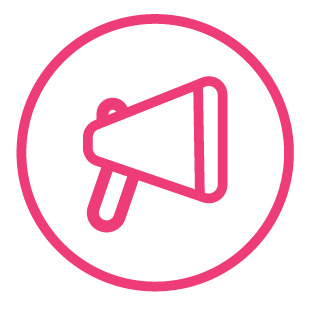 Follow up 5 - Écris en français : Can you get at least 15 points?
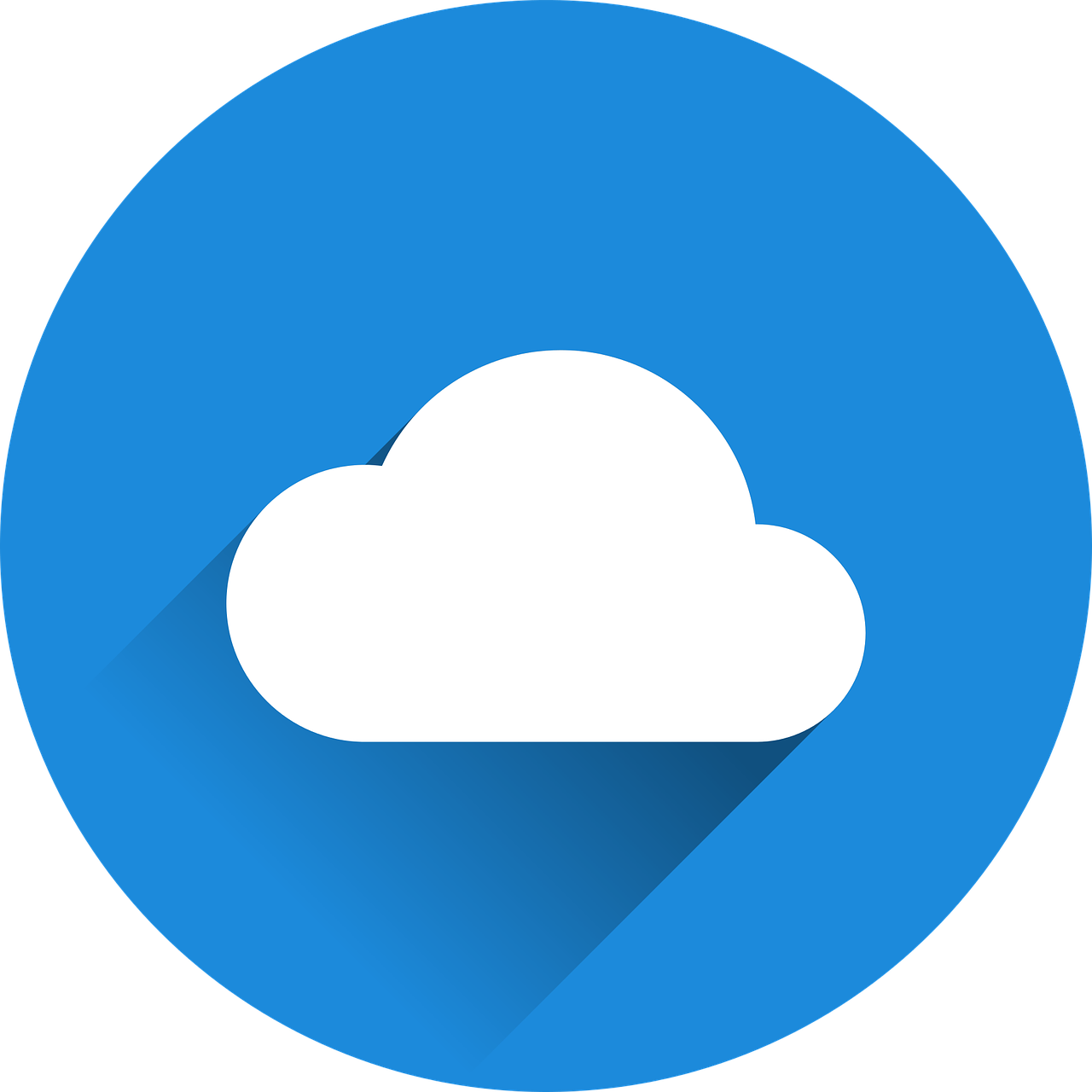 mots
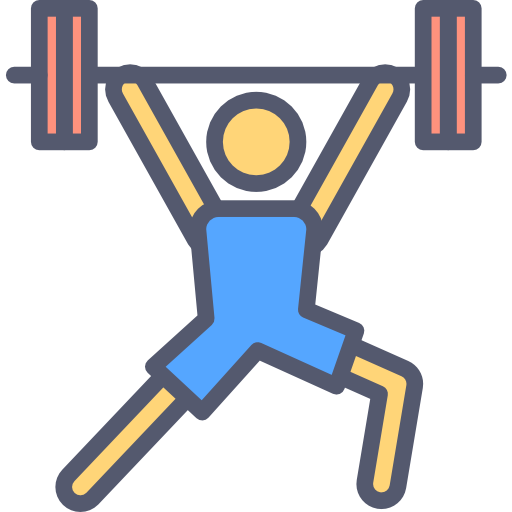 vocabulaire
x3
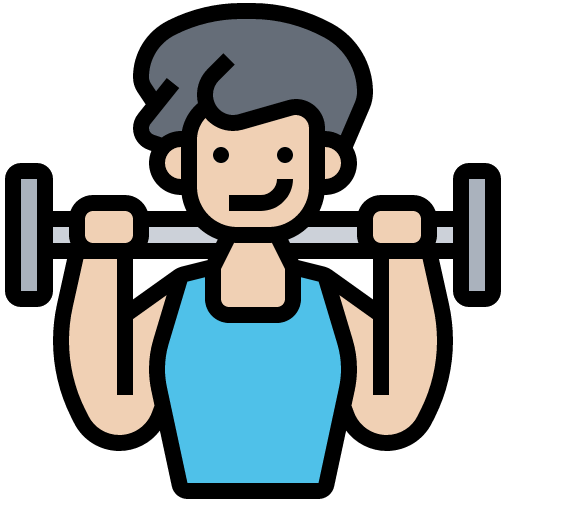 x2
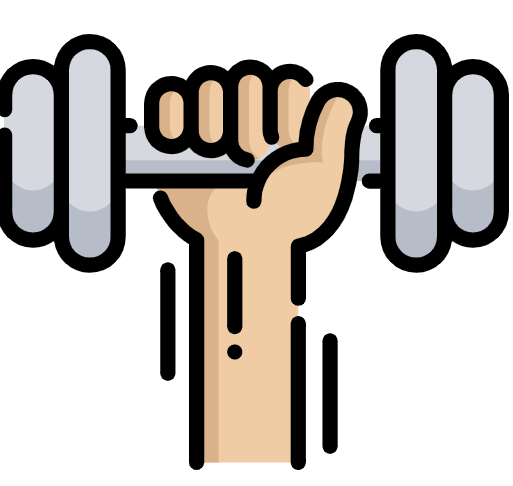 [Speaker Notes: HANDOUT]
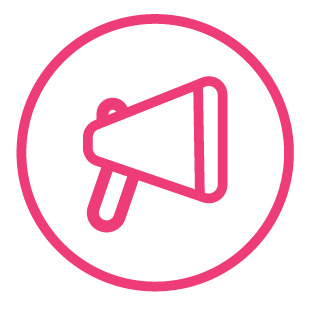 Round 1
Round 2
Personne A

1) We wish…
……………………………….
2) We watch…
……………………………….
3) You (all) sing…
……………………………….
4) You (all) make…
……………………………….
5) We eat…
………………………………..
6) We exchange ………………………………..
Personne A
[we]      |  [you all]
parler
parler

… Père Noёl.
… Tonton Noёl.

… dans la maison.
… dans le jardin.

… des chansons.
… des activités.
… Noёl dans le jardin.

… Noёl chez vous.

… des cadeaux.
… des cartes.

… heureux.
… curieux.
[Speaker Notes: Handout A]
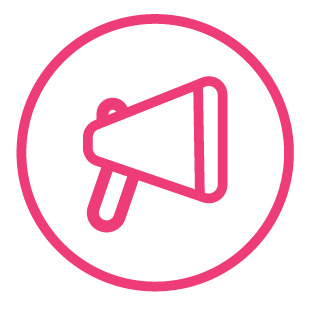 Round 2
Round 1
Personne B

1) You (all) have…
……………………………….
2) You (all) dance…
……………………………….
3) We prepare…
……………………………….
4) You (all) celebrate…
……………………………….
5) We exchange…
………………………………..
6) You (all) are…………………………………..
Personne B
[we]      |  [you all]
parler
parler

… «Joyeux Noёl » à Maman et Papa.
… «Joyeux Noёl » à tout le monde.

… des feux d’artifice.
… des films.
… des chansons dans la rue.

… des chansons de Noёl.
… des décorations en papier.
… des fanaux.

… une salade de fruits.

… un grand gâteau.

…des cadeaux.
… des cartes.
[Speaker Notes: Handout B]